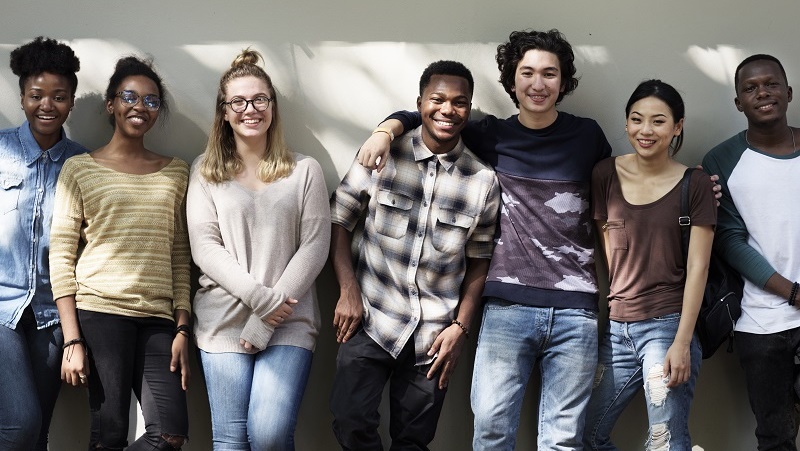 Junior Jumpstart
Ready, set, GO!
Presenter:
Date:
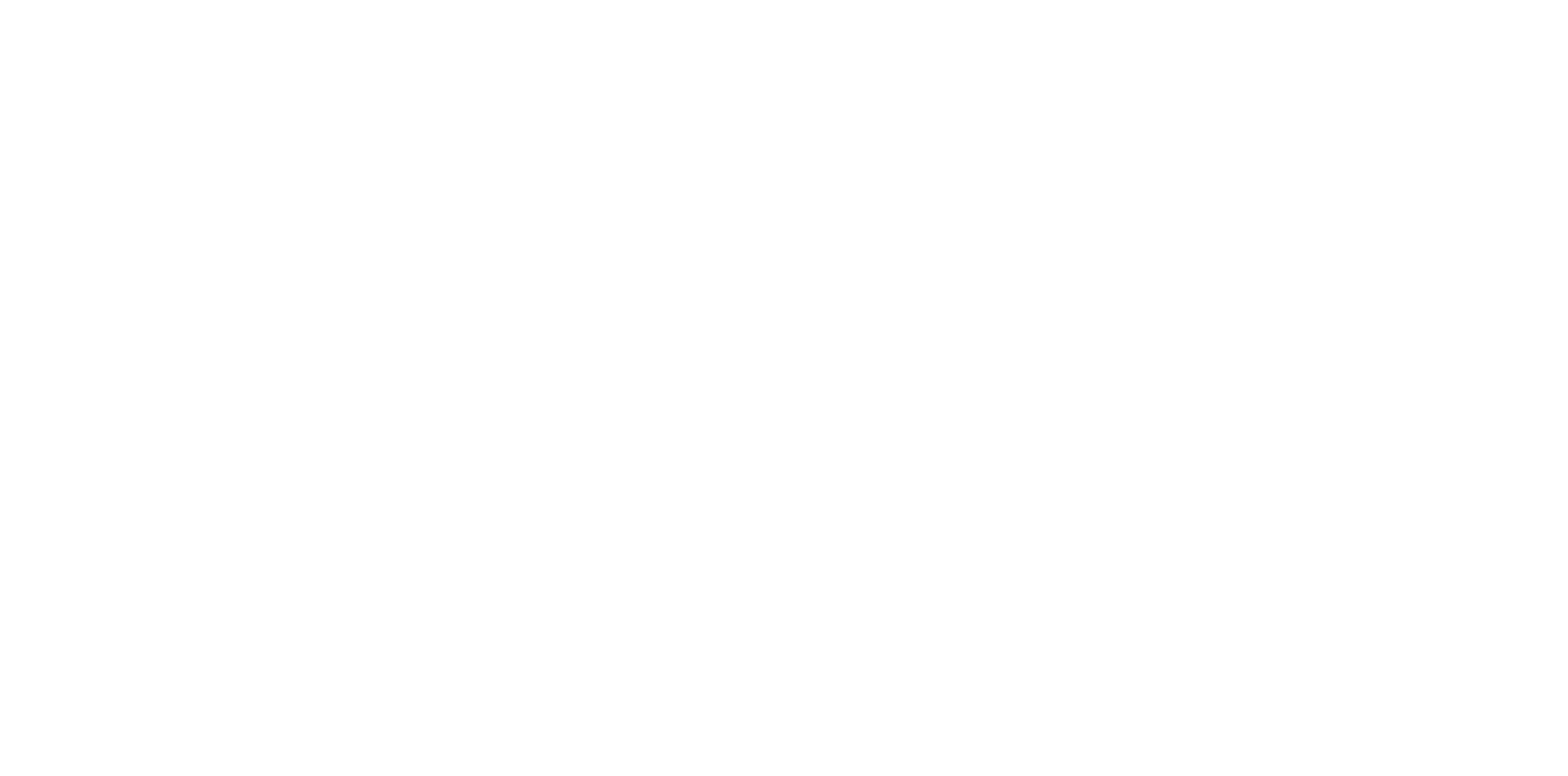 Understanding
College as post-high school training
6 month – 2-year CTE Programs
Found at community colleges
Apprenticeships
Training while being paid to learn a trade profession
2-year Associates Degree Program
Complete 2-year program or your transfer degree to move to a 4-year university
Trade Schools
For students with financial need attending participating programs
4-Year Bachelor Degree Program
Complete this degree at a 4-year public or private college
Military 
Training and college while enlisted or as a part of a ROTC or military academy program
[Speaker Notes: Notes: 
COLLEGE – ANY post high school training, where that can happen: College (2year/4 year), Trade school, apprenticeships, military, etc.]
quick tips for
Future Success
Email
Legal Name
Stay Organized
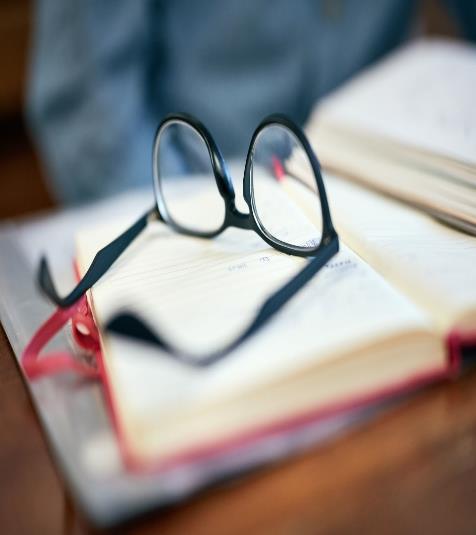 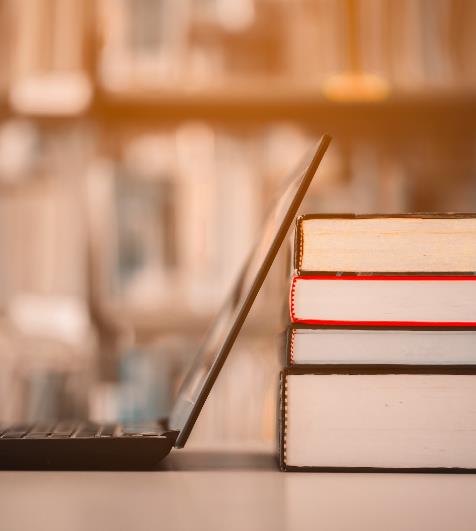 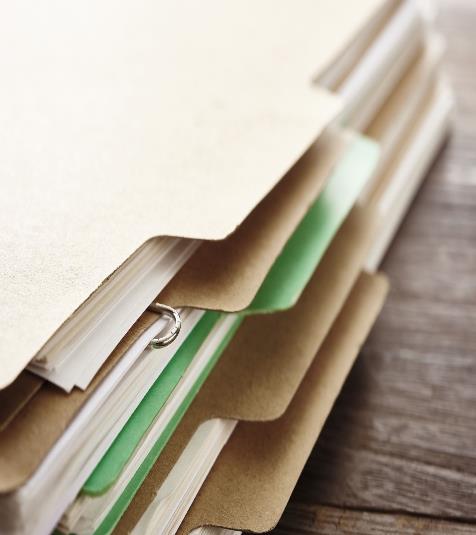 Store usernames, passwords, deadlines
Use your legal name on all applications
Use professional email and check it
[Speaker Notes: Notes- 
Securing financial aid can be tricky, but the better prepared you are the easier it will be for you get money for college: 

Stay Organized- Use a document, like the ASPIRE Student Tracker, or a calendar, to keep track of your usernames, passwords, and deadlines.  Use a phone or paper calendar to keep track of upcoming deadlines. BONUS – if you use a digital calendar, you can add reminders. 
Legal Name- FAFSA requires the legal name on a social security card. Failure to use this legal name can cause rejection/complication issues. 
Legal names on an ORSAA help ensure we have the most accurate information possible for students. This reduces risk of errors. Use legal names on all applications including scholarships, college admissions and employment applications
Email- Make sure to use a professional email address on applications and get in the habit of checking it regularly. Many scholarships will only communicate with you via email and if you fail to check your email you might lose money that was originally awarded to you.]
Partner Resources:
Tools to Prepare
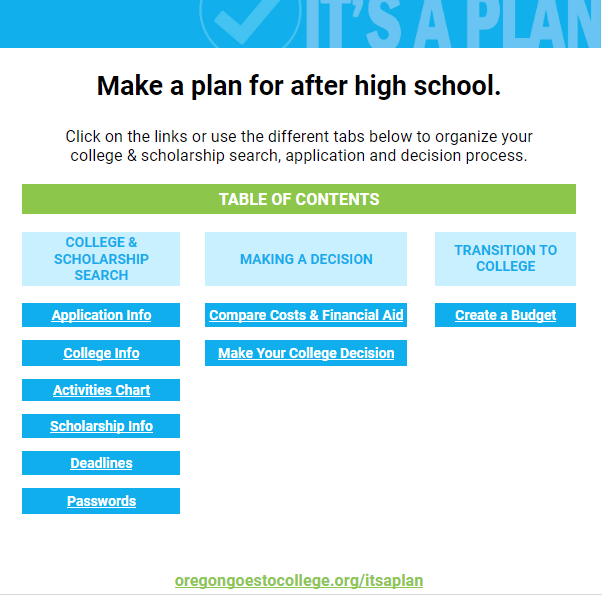 Oregon Goes to College Workbook
Link found on ASPIRE Website: College Toolkit/Search and Selection/Get Organized
Highlight any community service you’ve done
Feature sports, clubs, & activities you engage in
Share your unique skills or accomplishments
[Speaker Notes: Partner Organization – Oregon Goes to College has a great tool that we share on our ASPIRE Website. This Google workbook allows you to do a lot of pre-work as you prepare for college and keeps everything in one place. When you go to complete applications next fall you will have all the information you need at your fingertips. Starting now on your Activities chart will help you prepare for scholarships and be able to easily use the information to create your resumes. This is also a great place to list your top school choices, scholarships, and usernames/passwords]
get to know different ways to
Pay for ‘College’
Grants
Work Study
Loans
Scholarships
Funding Source:
Privately funded

Details:
No repayment
OSAC, local, national
Funding Source: 
Federal

Details:
On &off campus employment
Funding Source:
Federal, State and Institutional 

Details:
Need-based
No repayment
Funding Source:
Federal & Private

Details:
Must be repaid with interest
[Speaker Notes: Notes:
Grants are usually funded by either the state or federal government. State grants include the Oregon Opportunity Grant, Oregon Promise Grant, Oregon Tribal Student Grant, and the Oregon Student Child Care Grant. Federal grants include the Federal Pell Grant (operated by Department of Education) and Chafee Education and Training Grant (though Chafee is operated on a state-level, it is funded by the federal government). Grants do not need to be repaid and primarily awarded based on financial need. Grants applications can be found at OregonStudentAid.gov. Many grants require a student to be enrolled at least half-time and maintain satisfactory academic progress.

Scholarships:  Nationally, OSAC is unique in its public-private partnership with donors, offering more than 600 scholarship opportunities for Oregon students.  More than 3,700 awards totaling over $17 million are distributed annually, and a simple scholarship application process allows students to apply to these using a single application. It is this “one-stop shopping” scholarship process that makes it easy for students to apply using one common application. Scholarships do not need to be repaid. Many other community, private, and institutional scholarships have their own application processes.

Work Study is a federal program that helps students earn financial funding through a part-time work program. These job opportunities are specifically intended for students, so the work schedule will prioritize a student’s class schedule. These roles are typically need-based aid and often require a FAFSA. Different schools will have different work-study options available.

Loans MUST be repaid. Because loans obligate future income, they should be the last option that students and their families utilize to finance education.  Students who need to rely on loans should always borrow the minimum necessary amount.]
Overview
FAFSA/ORSAA
FAFSA: 
Opens Oct 1
U.S. Citizens
Used to access Federal and State financial aid, and many scholarships
ORSAA
FAFSA
ORSAA: 
Opens Oct 1
Undocumented/ DACAmented Students
Used to access state financial aid, and many scholarships
Only File 1
If you are unsure which form to complete use the OSAC filter tool
[Speaker Notes: Notes- 
Many scholarship and grant  applications, including the OSAC scholarship require completing a FAFSA or ORSAA application. Scholarships may require a FAFSA or ORSAA even if it’s not a need-based scholarship.
Both the FAFSA and the ORSAA open on Oct 1st, but students only need to complete one of the applications. Complete the FAFSA if you are a U.S. Citizen and complete the ORSAA if you are undocumented or have DACA status. If you are unsure which form to complete you can use the quiz on the OregonStudentAid.gov website.]
FAFSA/ORSAA 
2024-2025
Simplification
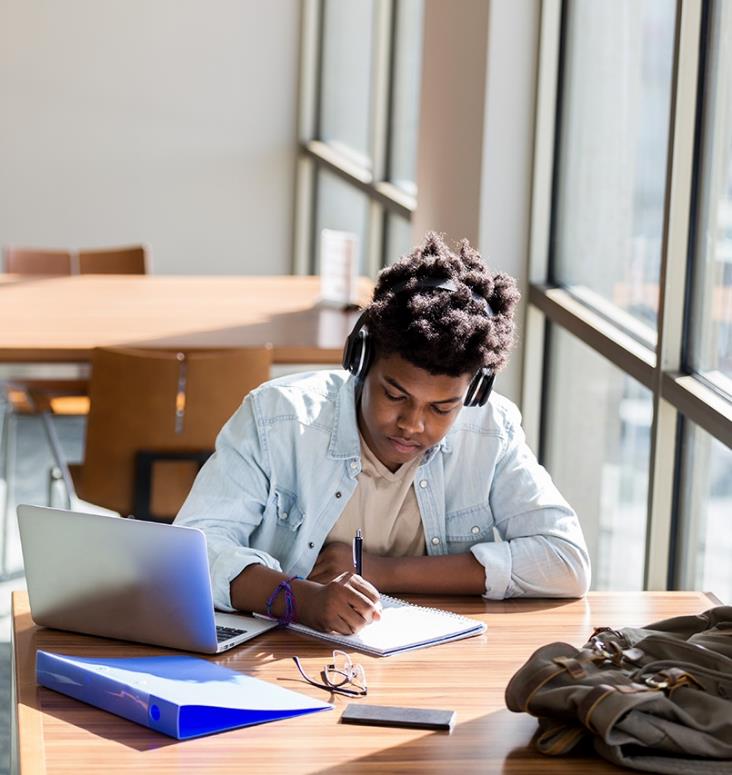 Reduces number of questions of the FAFSA from 108 to 36 questions

Expected Family Contribution (EFC) changed to Student Aid Index (SAI)

Students will be able to see if you are PELL Eligible based on income and family size before applying for financial aid
[Speaker Notes: Notes:
The application you will complete next year after October 1 will be the 24-25 FAFSA Application. The federal government  has been working to simplify the application and plans to roll out the changes next fall. Your class will be the first to use this new simplified application. Most notably, FAFSA application will reduce the number of questions they require to complete the FAFSA from 108 to 36 questions and the Expected Family Contribution/EFCwill that has been used by financial aid offices to calculate financial aid offices will be changed to the Student Aid Index/SAI. One of the nice benefits of this new application is that it will take less time and students will be able to see if they are eligible for federal grants before actually completing the application….

However, it’s really important to remember that even if you aren’t going to receive grant money from the federal government, you may be able to receive a state or institutional grant. Completing the FAFSA or ORSAA application is always recommended. Some scholarships, even those not based on need, require the completion of your financial aid application as a way to show you are looking for ALL avenues of funding. 

This is what we know at this point in time…FAFSA/ORSAA Simplification will continue to be assessed, and potentially not finalized till closer to the October 1 opening date. More details will be sent about the financial aid changes to our office and our colleagues in financial aid offices over the next few months. We will make sure to have clear information and communication in the fall as we learn more. Oregonstudentaid.gov will have financial aid webinars scheduled to help you navigate the changes and process in the fall!

Also an important note…the ORSAA Application will continue to follow the process of the federal application and will also be simplified.]
Student Aid 
Index
(SAI)
Student Aid
Index
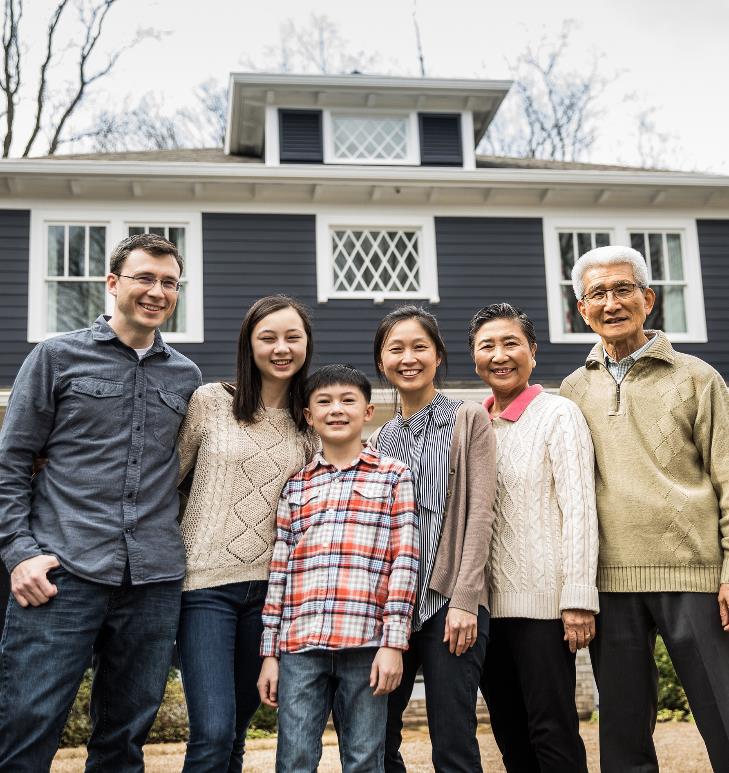 A number used to determine your eligibility for financial aid
Determined by data reported on the FAFSA/ORSAA

It is not your bill

SAI does not change from
    school-to-school

Used to determine a student’s financial need calculation
[Speaker Notes: Notes: 
Just like with COA the new Student Aid Index (SAI) is not what a student or family should expect to pay to attend a particular college. Also, the EFC is also not the amount of aid student will receive. 
EFC does not change from one institution to another; however, the type of aid/amount each institution offers may vary. 

Completing FAFSA/ORSAA early and completing any required paperwork at each institutions FAO will ensure early award offers for students/families to compare before deciding.]
Financial Need
Financial
Need
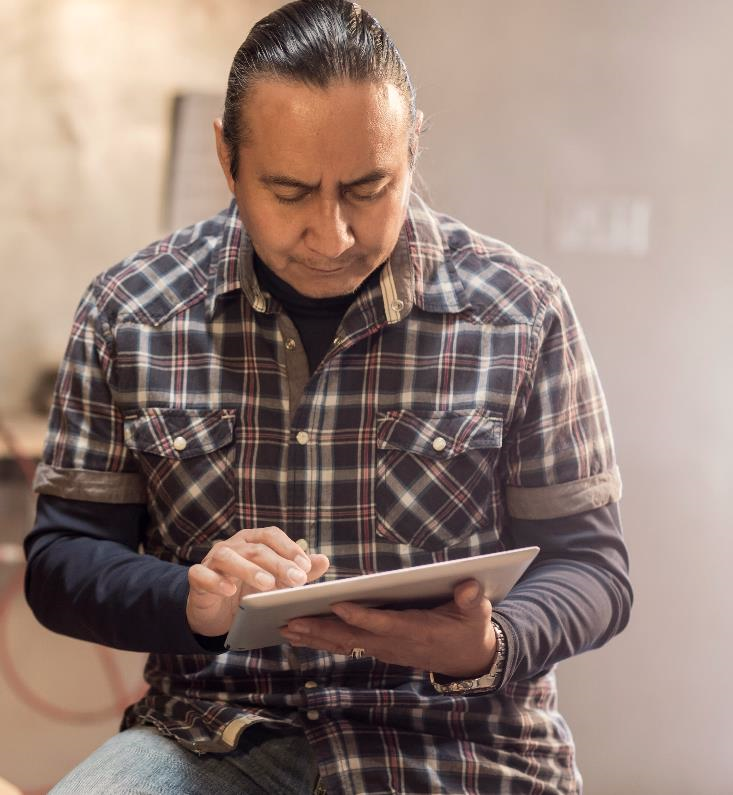 A formula used to determine the amount of need-based aid you can receive
COA - SAI = Financial Need

Cost of Attendance – Student Aid Index (SAI) = Financial Need

You cannot receive more need-based aid than the amount of your financial need
[Speaker Notes: Notes

Financial Need is essentially a formula colleges use to determine the amount of need-based aid you can receive. In simple form Financial Need is COA-SAI, in reality it is a little more complicated but for our purposes this definition will work. 

Financial Need will differ based on the COA of the college you are attending. For example, you might have a higher financial need at a private college or public university then you would at a community college. Additionally, not all students will have financial need. Sometimes you hear financial need referred to as  unmet need.]
more information about the
Financial Aid Process
File FAFSA/ORSAA

File your FAFSA/ ORSAA – list top choice schools

Information processed and held until student applies and is accepted
Once Admitted

FAFSA/ORSAA info is sent to listed financial aid offices

Financial Aid Award offer is created and sent to student
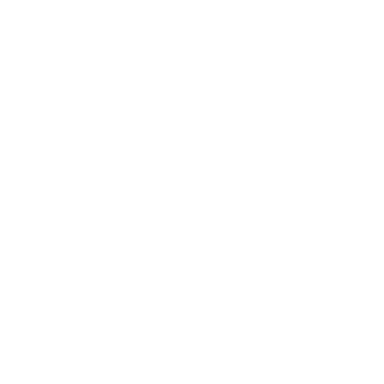 [Speaker Notes: Notes:
Once you have completed and submit your Financial Aid Application listing your top choice schools, your information is sent to the federal processor. Many students mistakenly believe that after this step they will automatically receive an award offer from colleges. 

It’s really important to note that your financial information is held at the federal processing center until the financial aid office at your top choice schools you listed on your FAFSA requests the information and then download it to begin processing. Most financial aid offices won’t download your information until they have been notified by their admissions office that you have been accepted to their college/university. Once accepted and downloaded from the federal processor, it is at this point that the financial aid office will create an award offer for you. 

Until these steps are completed you will not see a full financial aid award. Many schools offer partial awards – and often include a merit scholarship based on the information/gpa on your application. It is also important to promptly return any requested information, documentation or paperwork from your office of financial aid.]
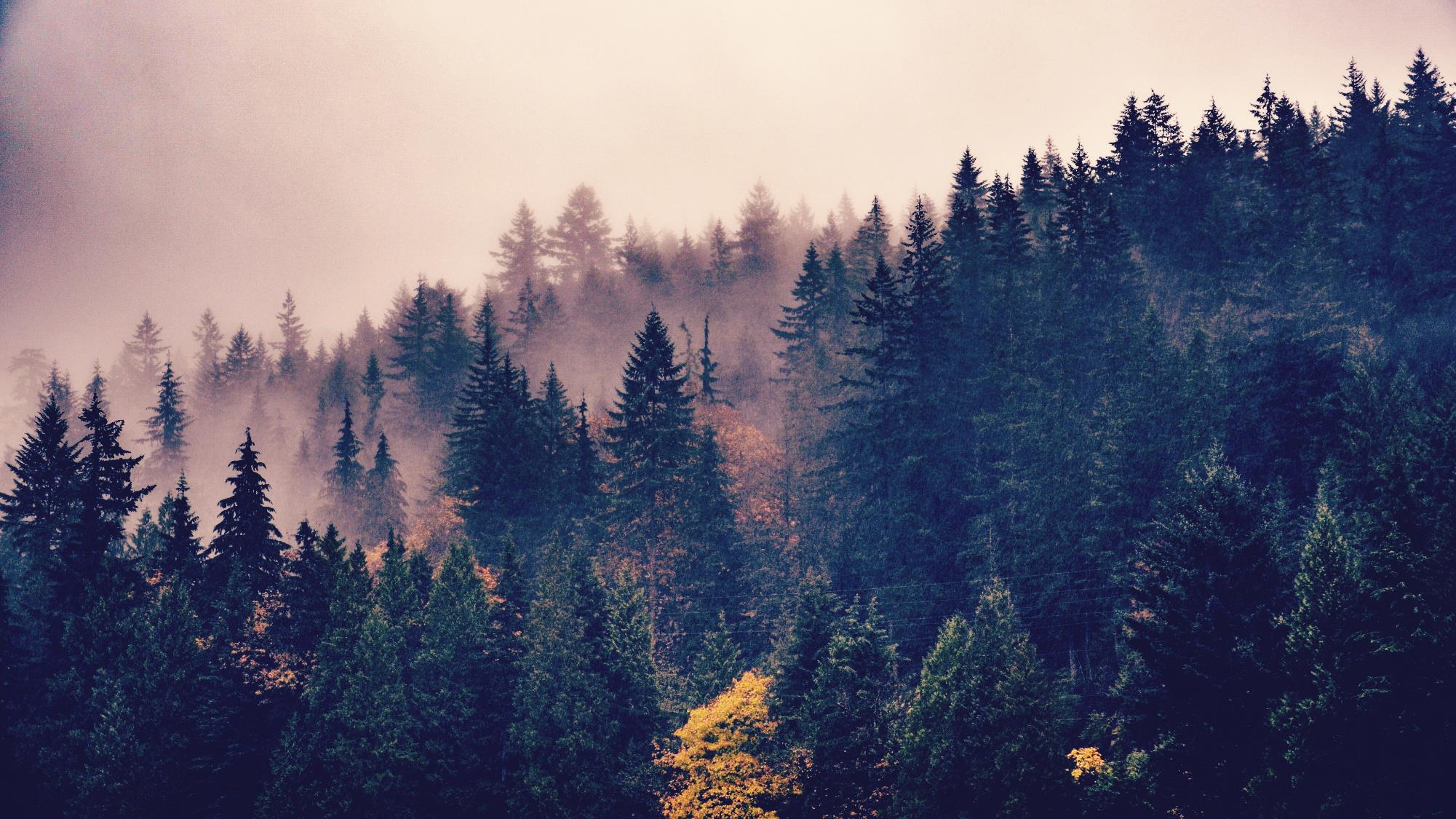 getting to know the
Oregon Opportunity Grant
Supports undergraduate students at eligible Oregon colleges
Maximum award for 
2022-23 (full time)
Community College- $3,600
4-Year Institution- $4,692
Open to all Oregon residents who meet EFC limits and FAFSA/ORSAA deadlines
No additional application, students only need to file a FAFSA/ORSAA
[Speaker Notes: Notes:
Oregon Opportunity Grant is a need-based grant program for Oregon students planning to go to college. Students are eligible to receive this grant up to four years. 

Eligibility: 
Open to Oregon residents who attend an eligible postsecondary school in Oregon
Haven’t already earned a baccalaureate degree
Enrolled at least half-time (award will be prorated for half-time enrollment)
Maintain satisfactory academic progress
Priority goes to those with financial need
File the FAFSA/ORSAA: all FAFSA and ORSAA filers are automatically considered for the Oregon Opportunity Grant and will be notified of their award via email.	
File as soon as possible once it opens. OOG funds are awarded until funds are depleted
List an eligible Oregon school on your FAFSA/ORSAA
Resolve any errors as quickly as possible, OSAC cannot award OOG to FAFSA/ORSAA with error codes 
OOG is not available  for out of state and for-profit schools
OOG does not award funds for summer quarter

Priority: goes to those with financial need, based on the applicant’s EFC. Applying does NOT guarantee an award. 
For the last 2+ years, the EFC limit for 2022/2023 was $8,000
Funds are only disbursed for the fall, winter, and spring terms each year. OSAC does not disburse grant funds during the summer sessions.]
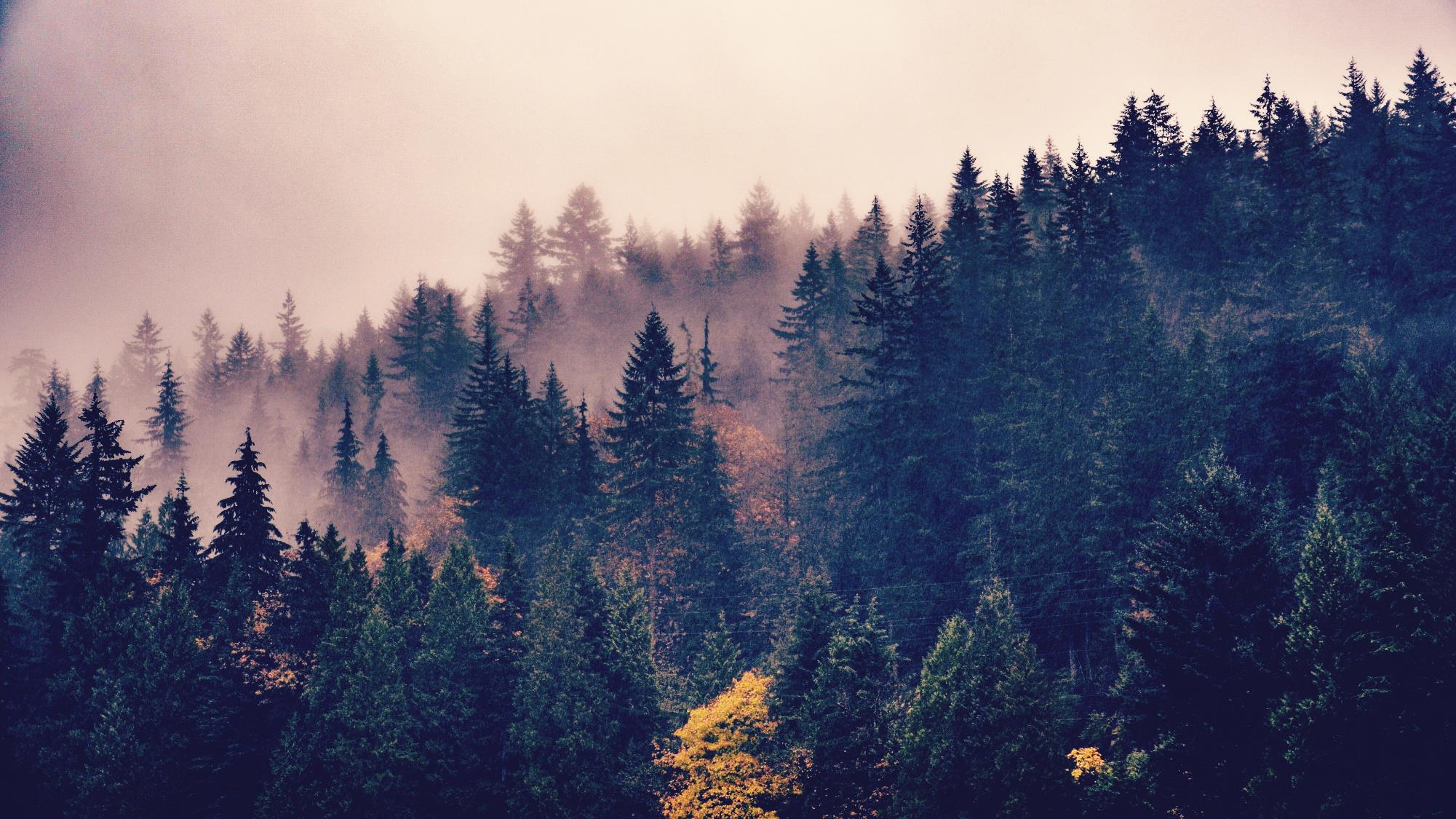 The OSAC
Create a Student Account
Student Portal
Applications and Awards: 
Oregon Promise Grant
Chafee Grant
Child Care Grant
Oregon Tribal Student Grant
OR National Guard State Tuition Assistance 
OSAC Scholarships
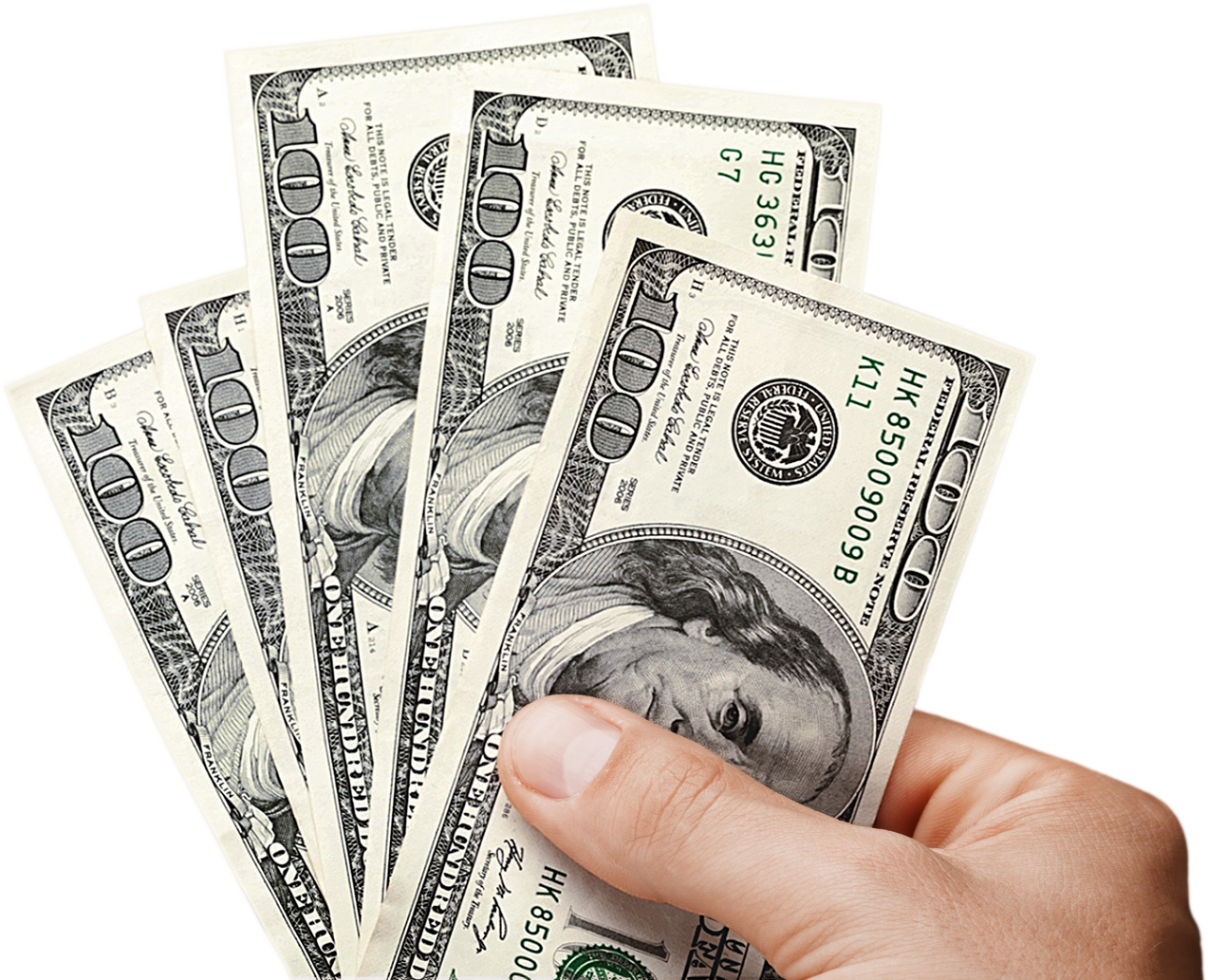 [Speaker Notes: Notes-

You may create an account as a test account as a junior…that will transfer your information next year when you log in. You will not be able to apply for Oregon Promise/OSAC Scholarship until your senior year
 
The OSAC portal is where students can apply for a variety of grants and scholarships administered by the State of Oregon. OSAC recommends students create a portal account as soon as possible so that they are ready for the scholarship/grant application process.
Students are encouraged to check their email and portal account regularly during the spring to check for any award notifications.]
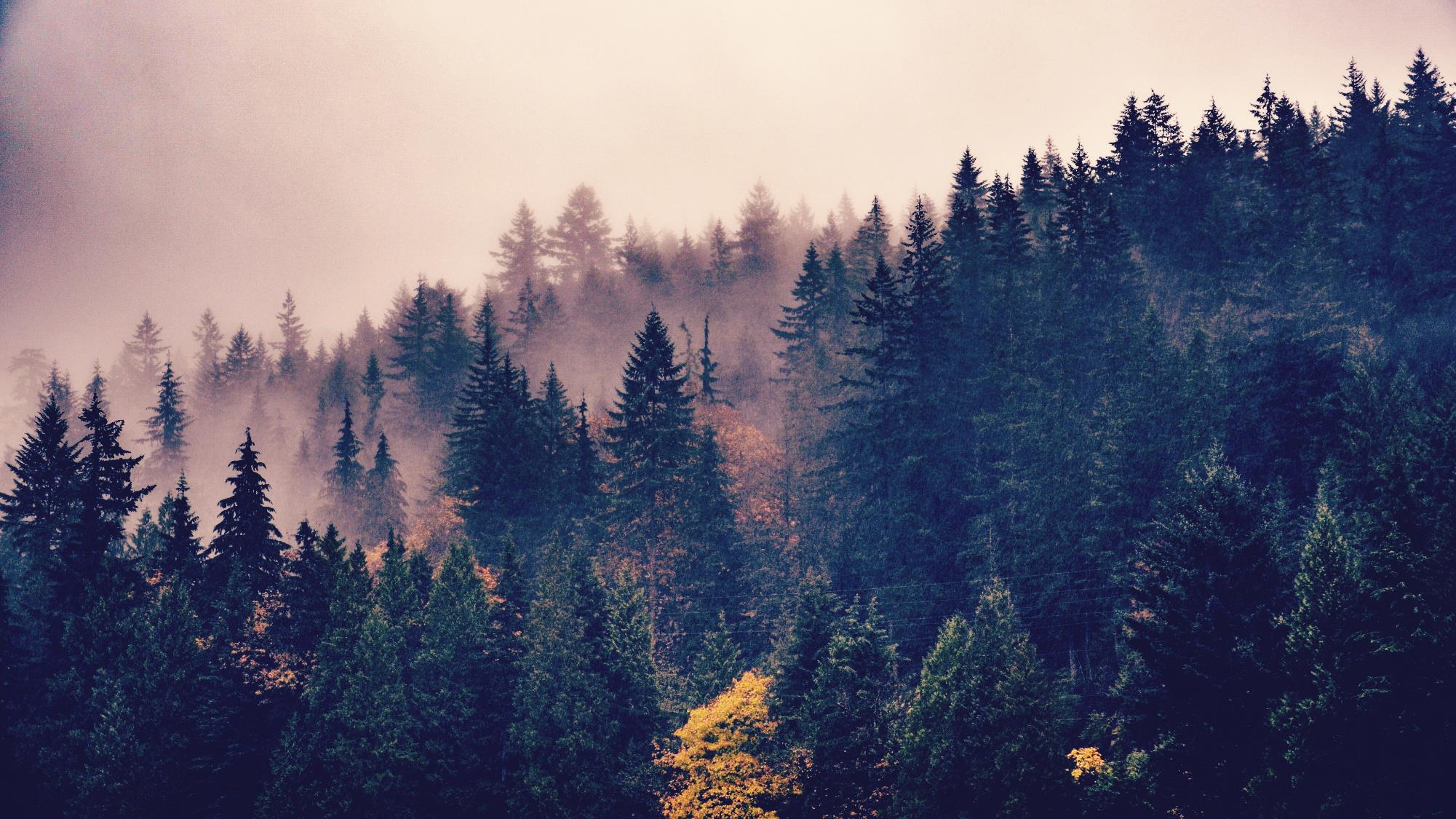 getting to know the
Oregon Promise Grant
Must begin community College immediately, within 6 months of HS/GED® graduation
Pays a portion of tuition at an Oregon Community College
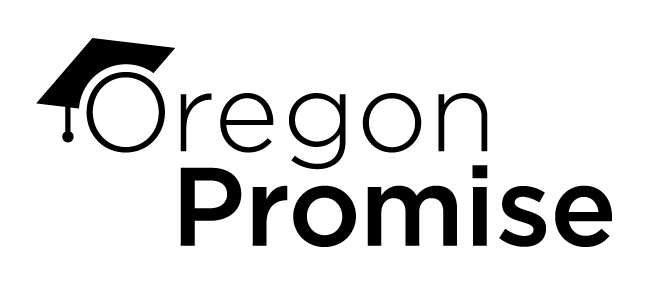 New HS or GED® Test Graduates
2.0 cumulative GPA
145+ GED test score
EFC may be considered and EFC criteria is subject to change
$
[Speaker Notes: Notes: 
Oregon Promise pays a portion of a student’s tuition at an Oregon community college

Eligibility: 
Be a recent Oregon high school graduate or Oregon GED Test graduate
Have documentation for a cumulative high school GPA of 2.0 or higher (or pass all GED tests). Transcript is either provided by student or though the high school registrar completing the GPA verification process in the OSAC portal.
Be enrolled at least half-time at an Oregon community college within 6 months of high school graduation or GED completion (waivers for special circumstances available)
Be an Oregon resident for at least 12 months prior to starting first term in community college.

Keeping Eligibility:
Maintain good satisfactory academic progress with community college
Be enrolled in at least 6 credits per term
Have no gaps in enrollment (except summers)
Submit FAFSA/ORSAA by June 1 each year


EFC Disclaimer:
Your eligibility may be determined by your Expected Family Contribution (EFC) and this criteria is subject to change. The EFC limit would typically be much higher than the limit for the OOG or Federal Pell Grant. OSAC encourages all interested students to apply by their deadline, regardless of their income level or EFC. 

Even if there is a tentative EFC limit set and the application is still open, STILL APPLY. The application will not stop a student from submitting their application if they are over an EFC limit since the EFC limit can change later after the application closes when OSAC re-evaluates total applicant pool and available funds.]
deadlines
Oregon Promise Grant
You must apply DURING senior year before graduation 
or immediately after GED® test completion
[Speaker Notes: Notes: 
Most students (high school seniors graduating in May or June) will have an Oregon Promise deadline of June 1. This means that students should complete their application and FAFSA/ORSAA before graduation. High schools students graduating in May or June only need at least one term of completed senior grades to be reviewed for the grant.

GED Test graduates have some more leeway (at least a month) to complete their application. 

The application for students graduating between July 1, 2022 – and February 28, 2023 can start applying in late September 2022 (early graduates).]
other
OSAC Grant Programs
Chaffee Training Grant: 
For foster youth under 26 years old
Student Child Care Grant
For students with children age 12 and under
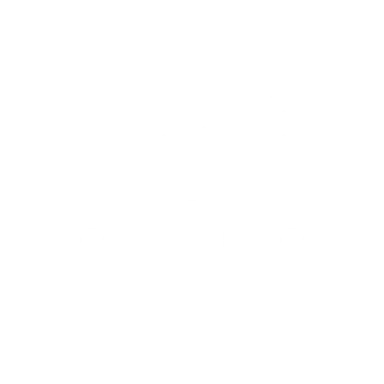 Oregon Tribal Student Grant:
For members of Oregon’s Federally recognized tribes
Barber & Hairdresser Grant
For students with financial need attending participating programs
OR . National Guard State Tuition Assistance
For current and drilling members of Air/Army Guard
Deceased/ Disabled Public Safety Officer Grant
For dependents of officers harmed in the line of duty
[Speaker Notes: Notes: 
Chafee Education & Training Grant: federal grant (FAFSA required) for current and former foster youth under 26 years old
Funding: Award amounts may vary and will be awarded based on availability of funds. Students can use funds for up to 5 years of postsecondary education or until the term in which they turn 26, whichever comes first. The program is federally-funded, but OSAC disburses the funds and foster status is confirmed by the Oregon Dept of Human Services: https://www.oregon.gov/dhs/
Application is available in the Student Portal from November 1 to March 1. 
Eligibility: currently be in child welfare foster care OR had been in child welfare foster care for at least 180 days after your 14th birthday and exited substitute care at age 16 or older OR be a former foster youth who was adopted or entered into a guardianship on or after your 13th birthday AND your adoption/guardianship was finalized after 9/1/15. Must also be enrolled at least half-time and maintain satisfactory academic progress.

Oregon Tribal Student Grant: A state grant, FAFSA or ORSAA required for individuals who are members of one of Oregon’s Federally recognized tribes
Funding: Award amounts vary, but will cover up to the cost of attendance at Oregon Public institutions for students pursuing their first Associate, Bachelor’s, or Master’s degree
Application: Priority deadline to apply is Aug 1st, additional application dates will be announced if funding allows
Eligibility: Must be an enrolled member of one of Oregon’s 9 Federally recognized tribes
Note: This grant is currently funded for the 22-23 academic year. Future funding will depend on the legislature

ONGSTA
Overview: To provide funding for tuition (at in-state residency rates) for Oregon community colleges (up to 90 credits) and public universities (up to 180 credits) for current Oregon National Guard members.
Guard Qualifications: Complete any military basic training, be currently drilling, have a current passing Annual Physical Fitness Test (APFT) score, be a member of the Oregon National (air or army) Guard, and not currently the subject of any adverse actions.
Education Qualifications: Not have achieved a prior baccalaureate degree, not be default/owe a refund on any federal Title IV loan, be enrolled and in good standing in an associate/baccalaureate degree program at an eligible Oregon institution, accept any other federal and state grants offered, and complete your guard-specific tuition-assistance application. (The GI Bill is not considered in the ONGSTA calculation.)
Application Deadlines: Sept 1 (fall term), Nov 1 (winter term), Mar 1 (spring term), June 1 (summer term)

Deceased or Disabled Public Safety Officer Grant Applicants for awards must be dependents of a public safety officer in the state of Oregon who was killed or disabled in the line of duty (as defined by ORS 243.954). 
Eligible dependents include: the natural child, adopted child, or stepchild of eligible public safety officers. 
Eligible public safety officers include: Corrections officers, Fire service professionals, Parole and probation officers, Police officers, Reserve officers, and Youth correction officers.
Award can be for up to full tuition and fees, depending on the applicant’s financial resources and the cost of attendance. 
Timeline: There is no formal application deadline, but students are encouraged to apply just after the completion of their FAFSA application. 

Barber & Hairdresser Grant
Application: Students apply by completing the FAFSA and attending an eligible school
Eligibility: students who have financial need and chosen by their school’s financial aid office

Student Child Care Grant: The application process will open from January to May 31. 
Children: awards based on the number of and ages of children. Children must be age 12 and under (or, if over 12, satisfy requirements for special needs). Must utilize a registered Oregon childcare provider
Priority goes to prior-year recipients who continue to meet all eligibility criteria, and subsequently to new applicants based on need, credits earned to-date, and enrollment status. Student cannot not be in default on any federal Title IV loans.

Optional- Pause the presentation and use the OSAC Grants Madness Bracket Game as an activity]
mark your calendars
OSAC Scholarship Timeline
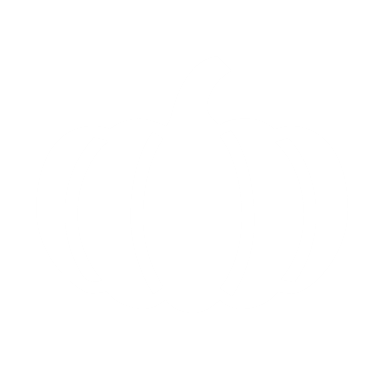 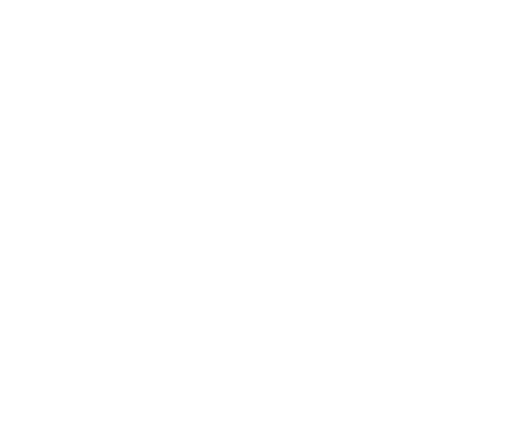 Oct 1 & Nov
FEB 15
Early Bird Deadline
Submit error free application by 5pm (PST) and you could be eligible to win a $1,000 scholarship
FAFSA/ORSAA Opens
Students and families can start the FAFSA or ORSAA
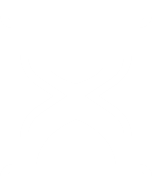 March 1
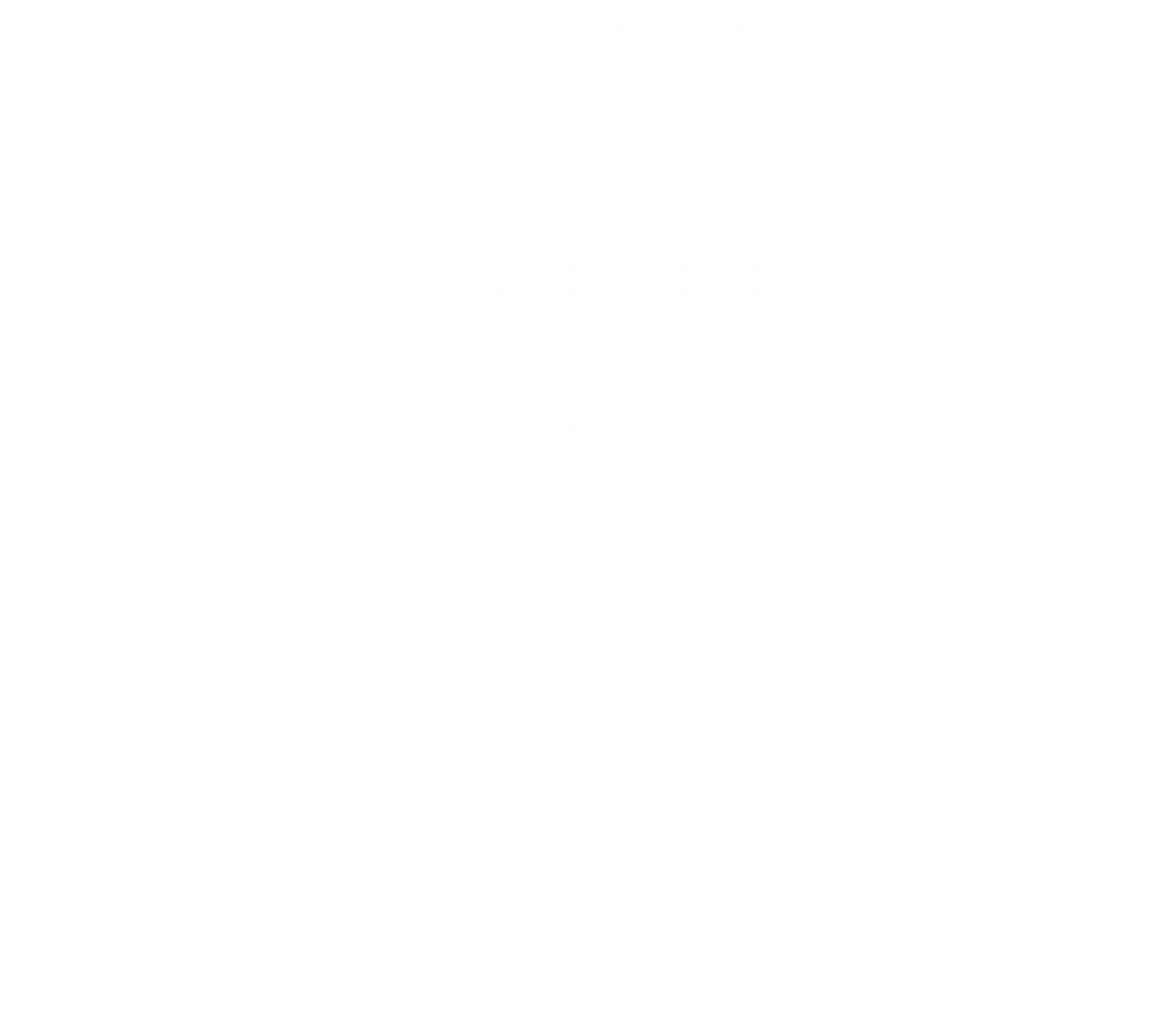 Nov 1
OSAC Scholarship Opens
Students can start the OSAC scholarship application
Final Deadline
Application and all required documents
Submitted by 5pm (PST) on March 1st
[Speaker Notes: Notes- 
Remember that the FAFSA opens on Oct 1st and you should try and complete it before Thanksgiving (Be Thankful for Money, file a FAFSA or ORSAA) or before you submit your scholarship application. 
The scholarship application opens on November 1st and the early bird deadline is February 15 with the final deadline being March 1st.]
what are the parts of the
OSAC Scholarships
$
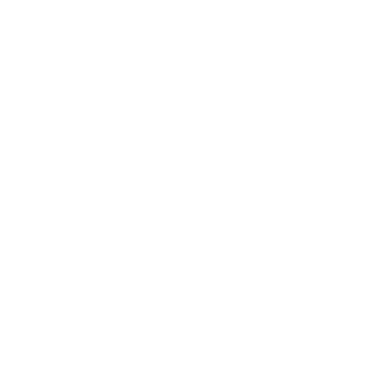 Other Documentation:
Additional information required by some scholarships
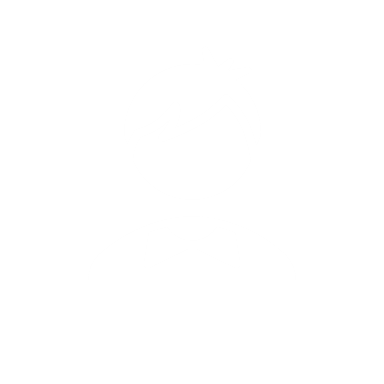 Student Profile: 
Basic contact information and background questions
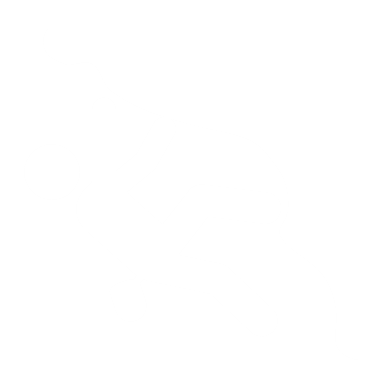 Activities Chart
A breakdown of your school and volunteer activities and paid work
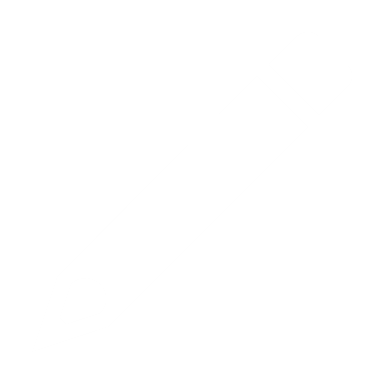 Personal Statements:
Three or more essays that help share who you are
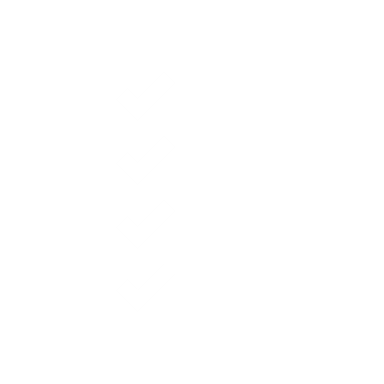 Transcripts:
List of classes and grades, must be uploaded to the portal
One application… up to 600 scholarships
[Speaker Notes: Notes- 
The OSAC Scholarship has five sections: 
Student Profile- Which contains background and student demographic questions including questions about where you are intending to go to school and what you are considering studying. 
Personal Statements- Three or more essays that help describe who you are and what makes you unique. More information on the essays in a few slides
Transcripts- Transcripts are a list of your classes and grades, these must be uploaded into the portal to have a complete application. More information on transcripts in a few slides
Activities Chart-  A list of important or interesting things you’ve done outside of class-time. More information on the Activities Chart in a few slides
Other Documentation- Some scholarship might require additional information like letters of recommendation or additional essays. It is important to read these instructions carefully]
all about the OSAC Scholarship Application
Personal Statements
$
Details
3 short required essays, 1 optional essay
250 words per essay
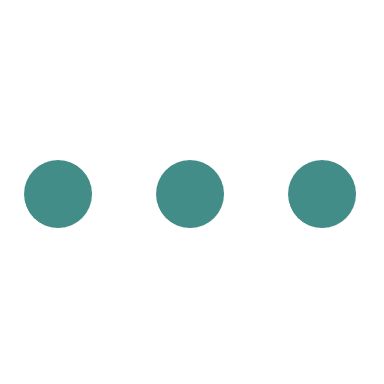 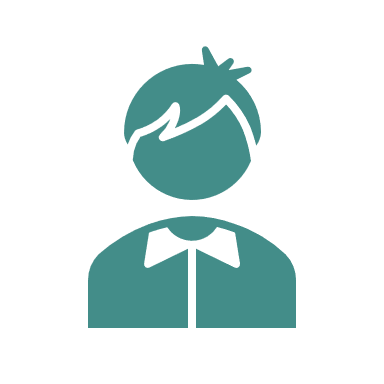 Fact
Statements are designed to tell a more complete picture of who you are
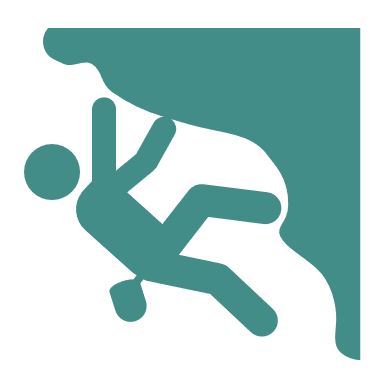 Myth
You do not need to have a traumatic experience to write about… share your authentic experience
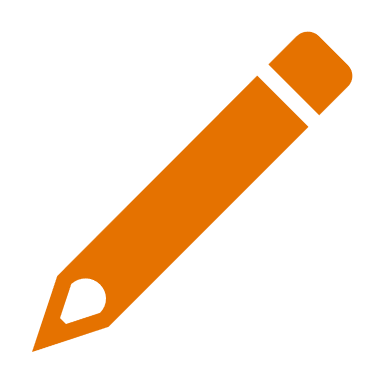 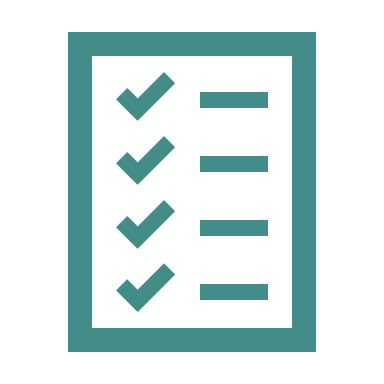 Tip! 
You may be able to use these statements for other scholarship applications!
Try not to repeat info like GPA
[Speaker Notes: Notes- 
These statements are designed to provide selection committees a more complete picture of an applicant than what can be determined based on GPA, test scores, and transcripts alone. Since these questions are widely applicable to other scholarship applications, you can likely use them for other scholarship applications.
The OSAC scholarship application includes 4 short essays. Each essay is limited to 250 words. 

You can copy and paste your personal statement from a Word document into your Scholarship Application. To ensure a proper transfer of material from a digital copy to the application, print a copy of the statement from your application.

Note that students do not need to have a traumatic experience that they need to write about; it is important to share their authentic experiences and students do not have to divulge something they would prefer to keep private.]
what are the personal statement
Prompts
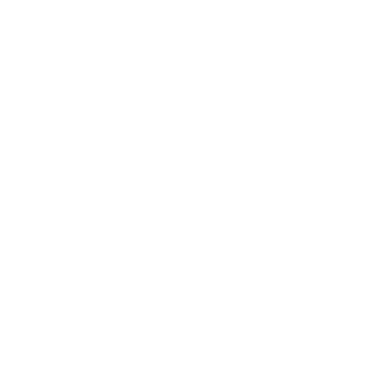 What are your specific educational plans and career goals and why? 
What motivates you to achieve them?
2. What have you done for your family, school or community, that you care about the most and why?
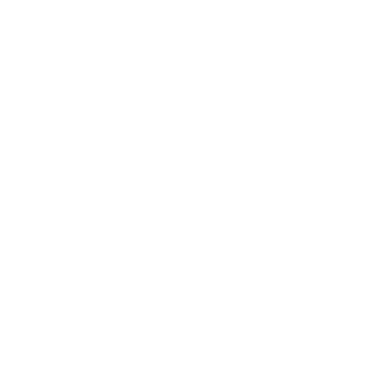 3. Describe a personal accomplishment, impactful change, or experience that has occurred in your life. What skills and strengths were needed to respond and what did you learn about yourself
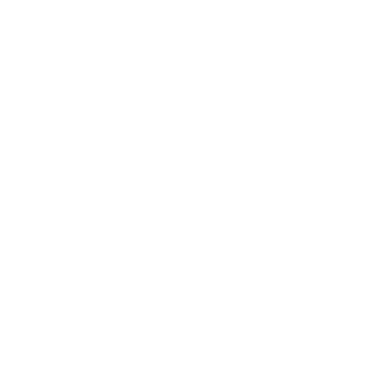 4. Is there any additional information you would like the selection committee members to know. This could include financial situations not reflected on the FAFSA/ORSAA or other information not covered in the application. This statement is not required and will not have any negative effect on the application if left blank.
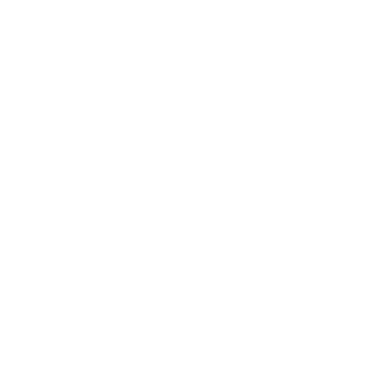 [Speaker Notes: Notes- 
These are the four prompts for the OSAC Scholarship Application. One suggestion is to draft your essay in a word document and have someone else read and edit your essays before you upload them into the portal.]
getting started with the
Activities Chart
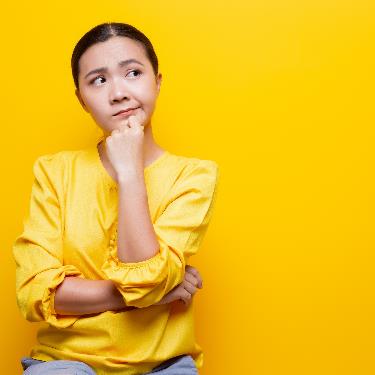 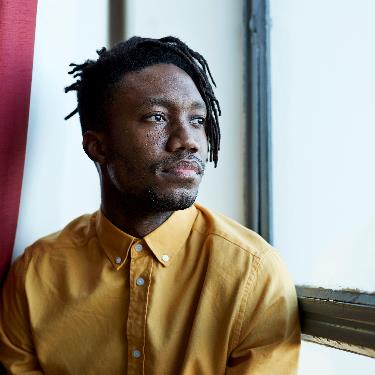 School Activities
Volunteer Activities
More Tips: 
JR and SR- 
Build a resume

All Grades- 
Maintain an activities log
How do you spend your time outside of class?
Academic Awards
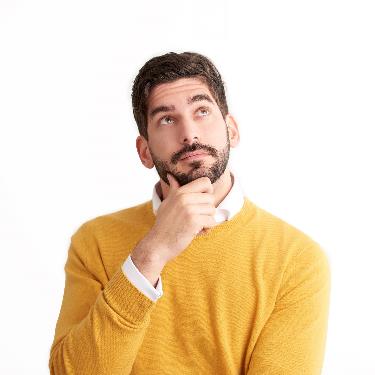 Family Responsibilities
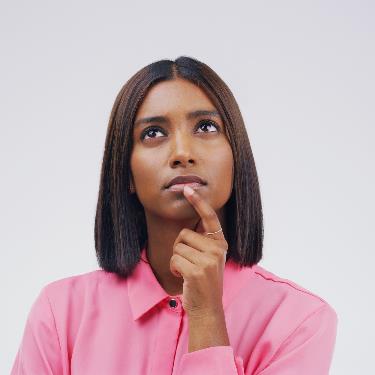 Employment
[Speaker Notes: Notes
Everyone has wonderful strengths, and scholarship committees are eager to learn about yours. Be comfortable sharing what you’re good at!  Remember, this is a request for funding, so aim to be both gracious and direct.
A good exercise for students to complete: ask family or friends – “What makes me different from other people?” or reflect on how you spend your time outside of class. Use the answers that you hear as a starting point for writing about yourself. Questions to think about:
How are you unique?
What are your leadership qualities?
How do you take initiative?
What recognitions have you received?
What are your passions?]
Other Important Steps to Prepare
Resume
Tips!
Spacing and formatting should be consistent
Online Application: Attach a resume as a PDF
Use Action Words
What do I need a resume for?
Workforce/ Employment

College Applications

Scholarships
Special Skills

Completed education/ awards/ honors

References (optional)
What do include on a resume?
Name and contact information

Paid employment

Community service/ volunteer
[Speaker Notes: Notes- 
Resume
ACTION WORD examples – organized, built, achieved, assisted, trained, responsible for, programmed, guided, managed, produced, etc.]
Other Important Steps to Prepare
Letter of Recommendation
When do you need a letter of recommendation?
Apprenticeship Applications
Scholarships
Employers (occasionally)
College Applications
[Speaker Notes: Notes- 
Resume
ACTION WORD examples – organized, built, achieved, assisted, trained, responsible for, programmed, guided, managed, produced, etc.]
Other Important Steps to Prepare
Letter of Recommendation
Who should I ask?
How do I ask for a letter?
Personally request letter from recommender 2-3 weeks before it is needed

Be specific on what you need

Give recommender your resume/personal statement to help them write a stronger letter

Provide directions to complete by email, physical envelope (with stamp), etc.
Who knows you best and can speak to your character, strengths, leadership, involvement, etc.?

Teachers, coaches, counselors, youth group leaders, civic and community leaders
[Speaker Notes: Notes- 
Resume
ACTION WORD examples – organized, built, achieved, assisted, trained, responsible for, programmed, guided, managed, produced, etc.]
scholarship
Search Tips
When looking for other scholarships, it pays to look local
Employers or organizations where you and your family members are members
Use your HS college/career center or ASPIRE center
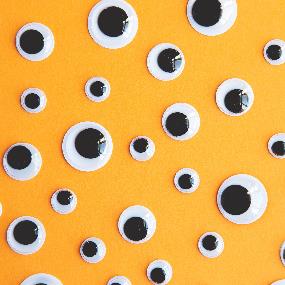 Local community service groups
The college you plan on attending
Education-based non-profits
[Speaker Notes: Notes- 
High School: use the school counseling office, college & career center, ASPIRE center, or financial aid office to find more information about scholarship opportunities (use systems like Naviance or CIS if your school has them available).
Colleges: colleges have multiple scholarships they operate and their specific departments/schools (art, business, etc.) have scholarships as well 
Local Search: Rotary, Kiwanis, Elks; ask friends and family about their affiliated organizations and their opportunities

JUNIORS: start looking now…
1. Research colleges and note their scholarships and process
2. Note Private Scholarships you would like to apply for: Names, websites, deadlines of current scholarship applications…so your senior year you will have a list to begin from and know approximate dates scholarships are due

*Students should plan to spend more time on the local scholarship opportunities than the nationwide ones, because there are fewer applicants for local scholarships.]
Learning and Exploration through
Summer Programs
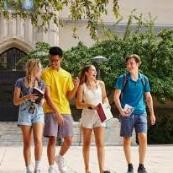 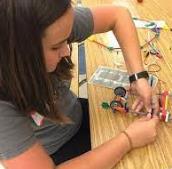 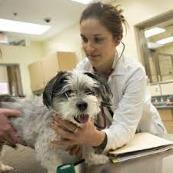 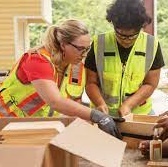 Something for Everyone
College Programs

Apprenticeship/trades

Career Exploration

Leadership
Build Resume
Explore career interests
Check out colleges/universities of interest
https://oregongoestocollege.org/explore/summer
Social Media
Footprint
What does your digital footprint say?
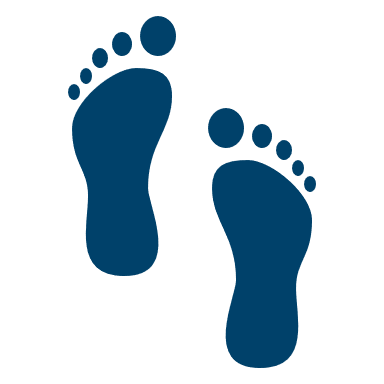 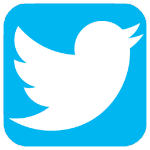 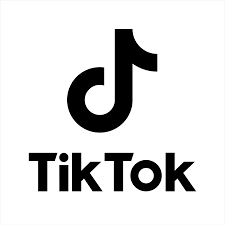 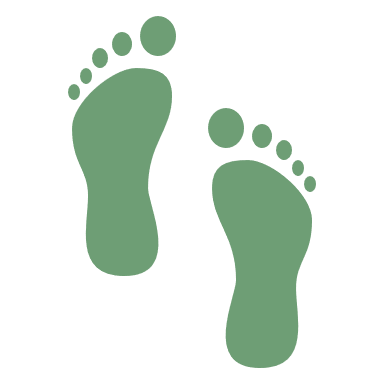 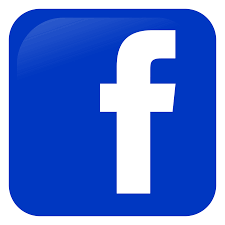 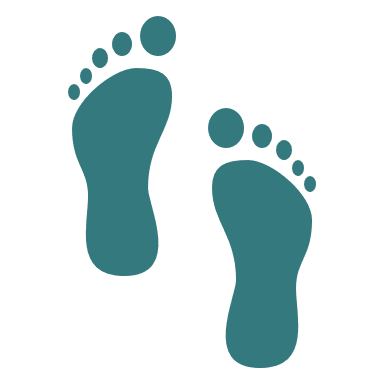 Be careful about: 
What you share – think first
Where you share
With whom you share
What you follow/like
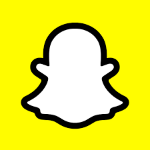 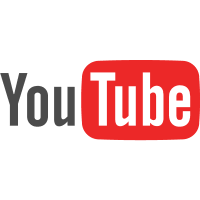 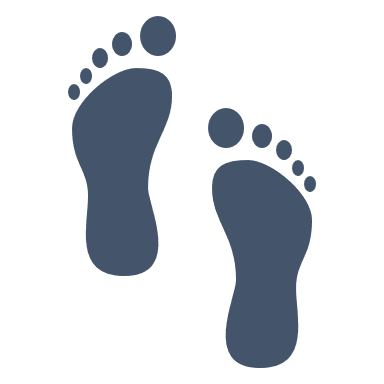 Be smart about: 
What sites you visit
Emails you open
Links you click
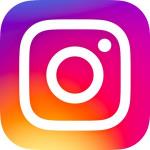 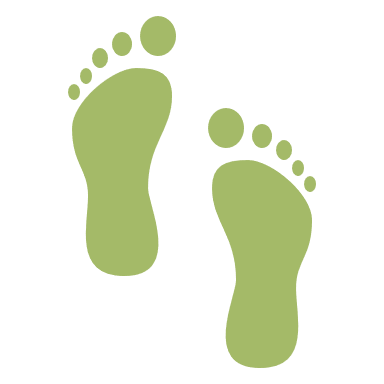 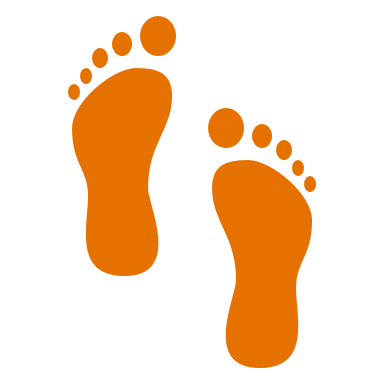 [Speaker Notes: Notes-
Realize that once information pictures, conversations are out on the internet…you can never take them back.]
Be Yourself…
but be your best self.
Remember that in today’s world, your first impression isn’t made with a firm handshake or an email, it’s made with a Google search.
follow us on
Social Media
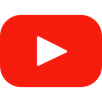 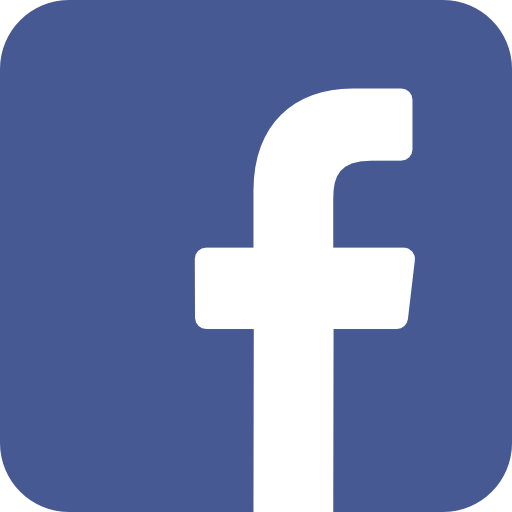 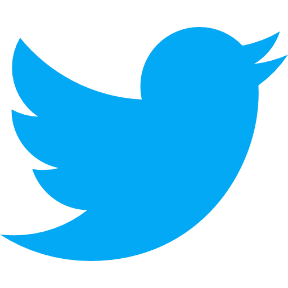 @OSAC
OSACOregon
OSAC Oregon
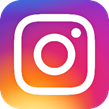 OregonStudentAid
Contact
Information
Name:
Email:
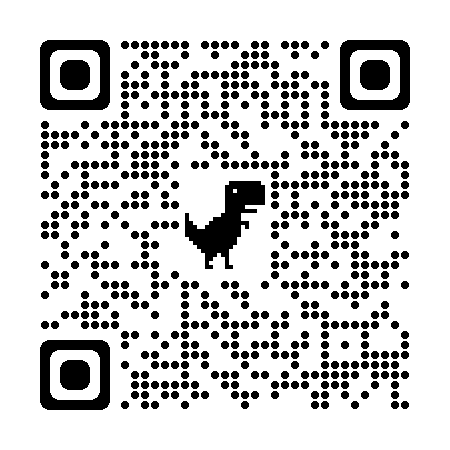 More information at: OregonStudentAid.Gov